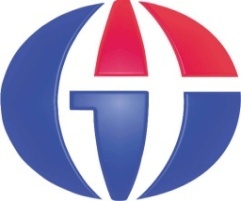 YBS519 
Yapay Zeka ve Uygulamaları
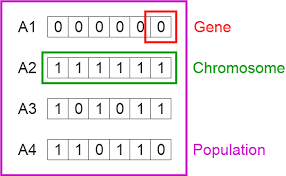 Bölüm 5
Genetik Algoritma
Gaziantep Üniversitesi
Yönetim Bilişim Sistemleri, Tezsiz Yüksek Lisans Programı
http://www1.gantep.edu.tr/~bingul/ai
Mayıs 2021
İçerik
Genetik Algoritma Nedir?
Optimizasyon Örneği
ga() Fonksiyonu
MATLAB’da Genetik Algoritma Araç Kutusu
Uygulamalar
1. Kısım

Genetik Algoritma Nedir?
Genetik Algoritma (Genetic Algorithm)
GA Darwin’in evrim teorisinden esinlenerek geliştirilmiş ardışık ihtimalli yapıya sahip bir arama yöntemidir.
GA bir gruptaki en uygun bireylerin doğal seçilim (natural selection) yoluyla seçilip sonraki nesile aktarılmasını temel alır.
GA ile bir problemin çözümü, problemin sanal olarak bir evrimden geçirilmesi ile gerçekleştirilir.
GA bir veri grubundan özel veriyi bulmak için kullanılır.
GA daha çok optimizasyon problemlerin çözümüne yardımcıdır.
Genetik Algoritma
Genetik algoritmalar, bir çözüm uzayındaki her noktayı, kromozom adı verilen ikili bit dizisi ile kodlar. 

Her bir bit gen olarak adlandırılır.



Her kromozomun bir uygunluk (fitness) değeri vardır. 

GA, tek bir kromozom yerine, bir kromozom kümesini (populasyon) saklar.
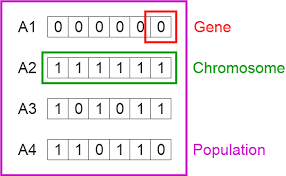 Kim Geliştirdi?
Genetik algoritmalar 1960'larda John Henry Holland tarafından 
ortaya atıldı. 


Elektrik Mühendisi ve Bilgisayar Bilimci
olan Holland, 1975'te yayınladığı 
Doğal ve Yapay Sistemlerde Adaptasyon 
(Adaptation in Natural and Artifical Systems, MIT Press) 
isimli kitabında genetik algoritmayı dünyaya tanıttı.
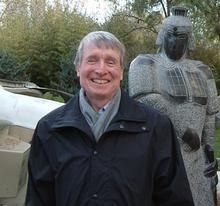 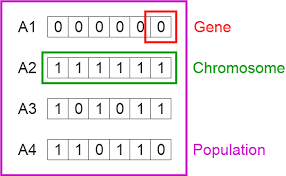 GA
Genetik algoritma 5 evrede gerçekleştirilir.

    Başlangıç Popülasyonu (Initial population)
    Uygunluk fonksiyonu (Fitness function)
    Şeçim (Selection)
    Çaprazlama (Crossover)
    Mutasyon (Mutation)
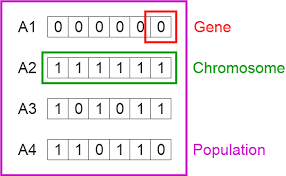 Başlangıç Populasyonu
GA algoritma ile bir problemin çözümü
popülasyon olarak adlandırılan, bir veri 
kümesinin belirlenmesi ile başlar.

Kromozom kodlaması genellikle ikili (binary) olarak yapılır.

MATLAB’da, 10 taban  2 taban dönüşümleri:
>> b = dec2bin(25)
b = '11001'
>> d = bin2dec('11001')
d = 25
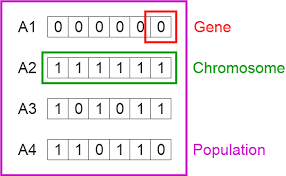 Uygunluk Fonksiyonu
Uygunluk fonksiyonu, bir kromozomun
problem için ne kadar uygun olduğunu
belirler. Her kromozom için bir sayı (skor)
üretir. 

Uygunluk fonksiyonu bazı kaynaklarda amaç fonksiyonu 
olarak da adlandırılır.
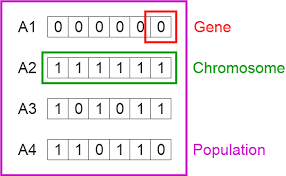 Seçim
Şeçim evresinin amacı, her bir 
kromozomdaki en uygun genleri seçmek
ve onları bir sonraki nesile (offspring) 
aktarmaktır.

Buradaki nesiller, kodlamada iterasyonlardır.

Her nesilde, kromozomlar çiftler halinde uygunluk skoruna 
göre seçilir ve skoru büyük olanın yaşama şansı yüksek olur.
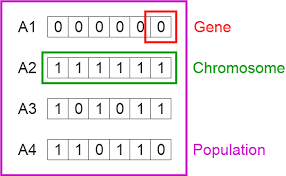 Çaprazlama
En önemli evredir. Her çift (ana) kromozom 
rastgele bir noktadan kesilir ve genler
çaprazlama olarak eşlenir.
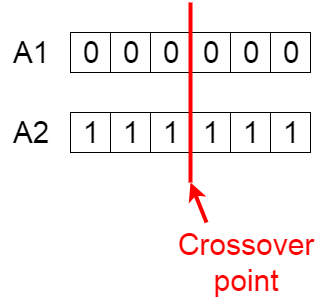 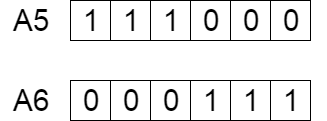 Bu yeni nesil kromozomlar 
popülasyona eklenir.
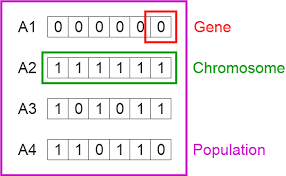 Mutasyon
Oluşan yeni nesil kromozomlarda, 
bazı genler (düşük olasılıkla) mutasyona 
uğratılır. Bu kromozom içindeki birkaç genin
değerinin terslenmesi ile olur. 






Bu işlem her nesilde uygulanmaz. Birkaç nesilde bir uygulanır.
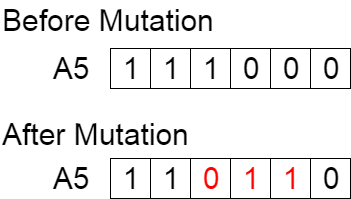 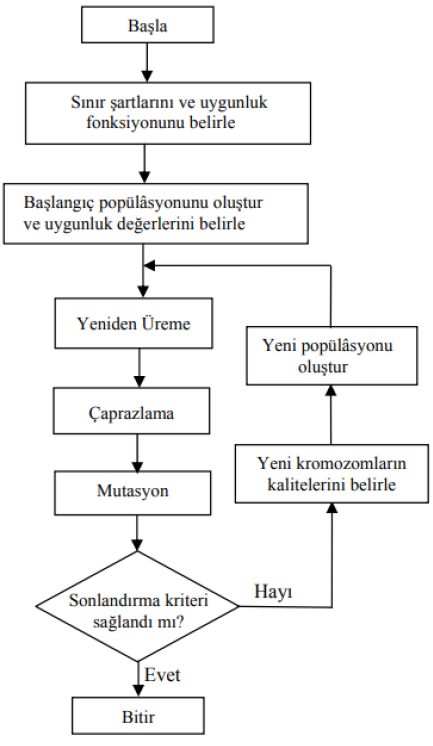 Sonlandırma
Popülasyonda üretilen yeni nesil genler,
önceki nesillerden çok farklı olamıyorsa 
algoritma (iterasyonlar) sonlandırılır.
2. Kısım

Bir Optimizasyon Örneği
Örnek
Aşağıdaki fonksiyonunun [0, 30] aralığınaki en büyük değerini 
arayalım.

Yani amaç fonk: y = max[f(x)]
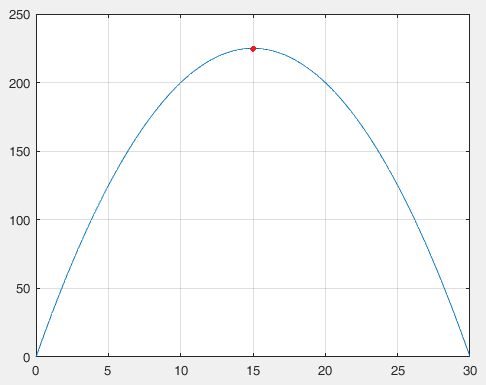 >> x = 0:10;
>> y = 30*x-x.^2;
>> plot(x,y)
Başlangıç populasyonu (keyfi olarak) 11011, 10101, 01100, 11110 olsun.
Herbir kromozomun sayısal değeri, amaç fonksiyonundaki karşılığı ve 
seçilme olasılığı aşağıdaki gibidir.

   #     K     x     y    p = y/sum(y)
   -   -----  ---  ---   ------------
   1   11011   27   81   0.1667
   2   10101   21  189   0.3889
   3   01100   12  216   0.4444
   4   11110   30    0        0
       mean(y) =  <y> = 121.5
1.Nesil: En yüksek olasılğığa sahip üç ebeveyn kromozomu çaprazla.
Çaprazlama öncesi	Çaprazlama sonrası
1)   11011        11001
2)   10101        10111
2)   00101        10100
3)   01100        01101

Yeni popülasyon
 #     K     x     y    p = y/sum(y)
 -   -----  ---  ---   ------------
 1   11001   25  125    0.1768
 2   10111   23  161    0.2277
 3   01101   13  221    0.3126
 4   10100   20  200    0.2829
     mean(y) =  <y> = 176.75
2.Nesil: En yüksek olasılğığa sahip üç ebeveyn kromozomu çaprazla.
Çaprazlama öncesi	Çaprazlama sonrası
2)   10111        01111
3)   01101        10101
3)   01101        10101
4)   10100        01100

Yeni popülasyon
 #     K     x     y    p = y/sum(y)
 -   -----  ---  ---   ------------
 1   01111   15  225    0.2747
 2   10101   21  189    0.2308
 3   10101   21  189    0.2308
 4   01100   12  216    0.2637
     mean(y) =  <y> = 204.75
2.Nesil*: Rastgele bir kromozomu mutasyona uğrat. 
Örneğin 4. kromozom, 3.gen.
Mutasyon öncesi	Mutasyon sonrası
4) 01100          01110

Yeni popülasyon
 #     K     x     y    p = y/sum(y)
 -   -----  ---  ---   ------------
 1   01111   15  225    0.2721
 2   10101   21  189    0.2285
 3   10101   21  189    0.2285
 4   01110   14  216    0.2709
     mean(y) =  <y> = 206.75
Bu şekilde, yeni nesillerde, işlemler devam ederek aşağıdaki tablo elde 
edilir.

Yeni popülasyon
 #     K     x     y    p = y/sum(y)
 -   -----  ---  ---   ------------
 1   01111   15  225    0.2500
 2   01111   15  225    0.2500
 3   01111   15  225    0.2500
 4   01111   15  225    0.2500
     mean(y) =  <y> = 225.0
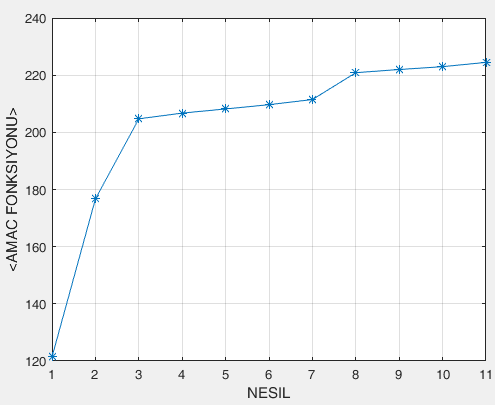 Nesil	Ort. Amaç Fonk.
0	121.50
1	176.75
2	204.75
2*	206.75
.
.
.
10000	225.00
DİKKAT
Gerçel sayılarla çalışmak gerektiğinde aşağıdaki dönüşüm kullanılılır:




b = ikili kromozom değerinin 10 tabanındaki karşılığı
L = bit dizisinin uzunluğu
[Cmin, Cmax] problemin doğasına bağlı, çözüme ait aralık
C = b sayısının dönüşümü
GA Uygulama Özeti
START
Generate the initial population
Compute fitness
REPEAT
    Selection
    Crossover
    Mutation
    Compute fitness
UNTIL population has converged
STOP
3. Kısım

ga() Fonksiyonu
ga() fonksiyonu
MATLAB’da ga() fonksiyonu ile genetik algoritma tabanlı minimizasyon 
yapmak mümkündür. Genel Kullanım biçimleri  (help ga)

x = ga(fun,nvars)
x = ga(fun,nvars,A,b)
x = ga(fun,nvars,A,b,Aeq,beq)
x = ga(fun,nvars,A,b,Aeq,beq,lb,ub)
x = ga(fun,nvars,A,b,Aeq,beq,lb,ub,nonlcon)
x = ga(fun,nvars,A,b,Aeq,beq,lb,ub,nonlcon,options)
x = ga(fun,nvars,A,b,[],[],lb,ub,nonlcon,IntCon)
x = ga(fun,nvars,A,b,[],[],lb,ub,nonlcon,IntCon,options)
x = ga(problem)
[x,fval] = ga(___)
[x,fval,exitflag,output] = ga(___)
[x,fval,exitflag,output,population,scores] = ga(___)
Örnek
En basit halde, tek değişkenli y = f(x) = x2’inin minimumunu bulmak için:







Yani, x ≈ 0’da, fonksiyon bir minimuma sahiptir ve fminimum  ≈ 0’dır.
>> f = @(x) x^2;
>> [x fmin] = ga(f,1)
>> x = 0.0156
>> fmin = 2.4406e-04
>>
>> f = @(x) x^2;
>> x = ga(f,1)
>> x = -0.0096
>>
yada
Örnek
Maximizasyon problemlerinde, f(x) yerine,  –f(x) fonksiyonunun 
minimumu aranır. 

Örneğin, y = f(x) = 30x – x2 maximumunu bulmak için: 






Yani, x ≈ 15’de, –f(x) bir minimuma sahiptir ve –fminimum  ≈ –225’dir.
Öyle ise, x ≈ 15’de, f(x) bir maximuma sahiptir ve fmaximum  ≈ +225’dir.
>> f = @(x) -(30*x - x^2);
>> [x fmin] = ga(f,1)
>> x = 14.9808
>> fmin = -224.9996
>>
>> f = @(x) -(30*x - x^2);
>> x = ga(f,1)
>> x = 14.9899
>>
yada
Örnek
İki veya daha fazla değişken için benzer bir yöntem uygulanır.

Örneğin, f(x, y) = 10x2 + 3y2 − 10xy + 2x  fonk. minimumu için aşağıdaki 
program kullanılabilir. [Analitik sonuç: x = -0.6, y = -1.0 ve fmin = -0.6 dır]
% --- ga ile minimizazyon ---
% uygunluk (fitness) fonksiyonu
f = @(x) 10*x(1)^2 + 3*x(2)^2 -10*x(1)*x(2) + 2*x(1);

% degisken sayisi
desay = 2; 

[x fmin] = ga(f,desay)
x    = -0.5724   -0.9408
fval = -0.5982
4. Kısım

MATLAB GA Araç Kutusu
ga
Komut satırında optimtool yazarak “Optimization Tool Box”
başlatılır. Genetik Algoritma ile optimizasyon yapabilmek için, 
Solver menüsünden ga seçilmelidir.
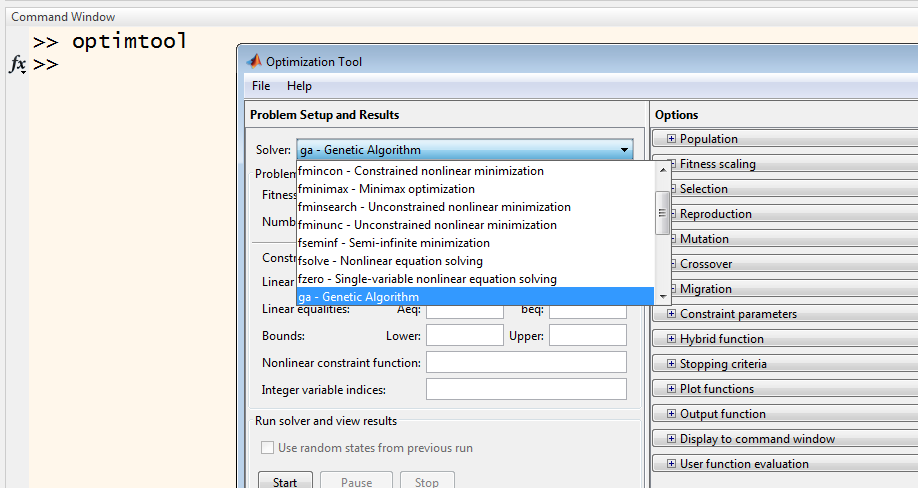 Örnek
y = f(x) = x2 – 30x minimumu [0,30] aralığındaki minimumu:
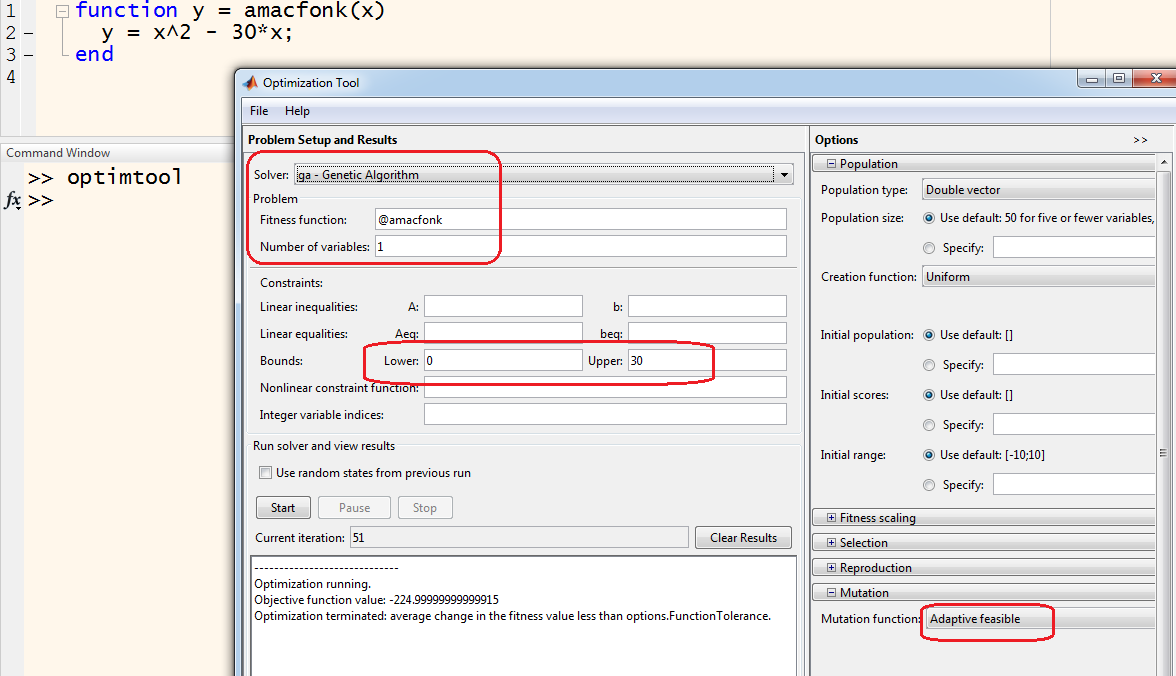 Örnek
f(x, y) = 10x2 + 3y2 − 10xy + 2x  fonksiyonunun minimumu
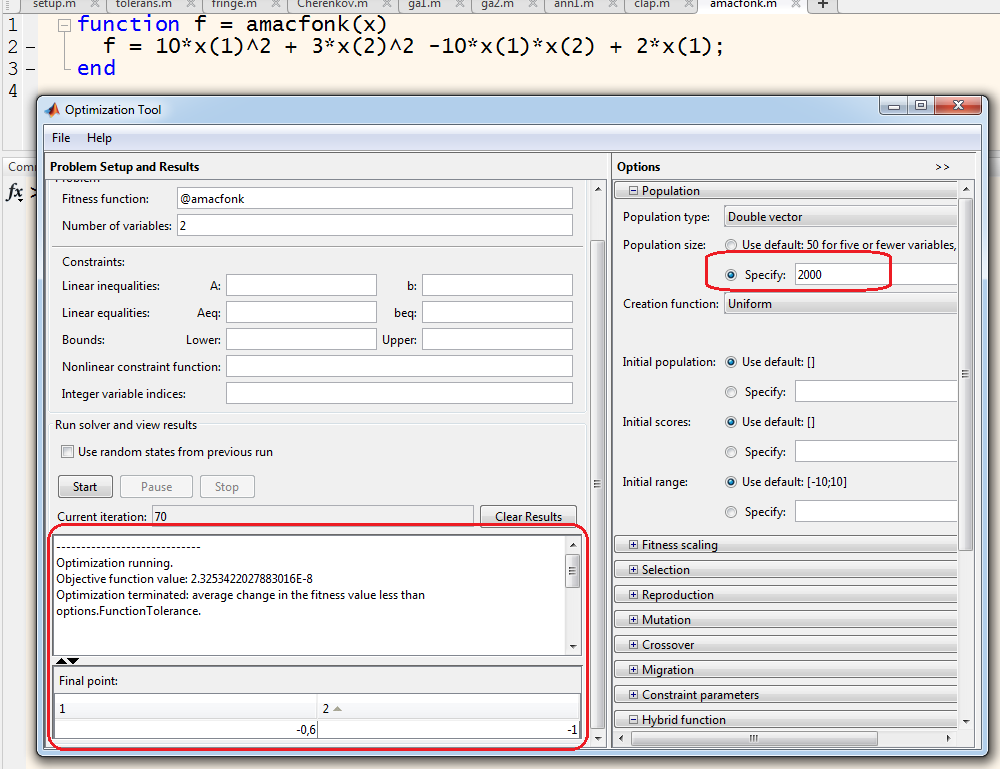 5. Kısım

Uygulamalar
Örnek – Doğrusal Programlama
Aşağıdaki kısıtları dikkate alarak Z değerini max. yapan x1 ve x2 değerlerini bulun.












Fitness: f = –x1 – x2;
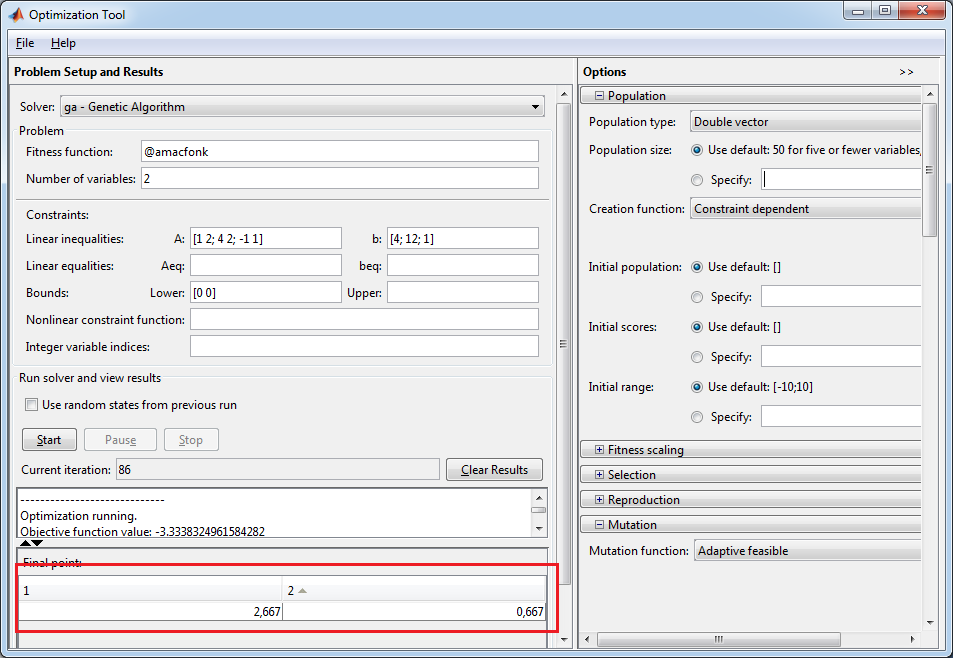 Örnek – Doğrusal Programlama
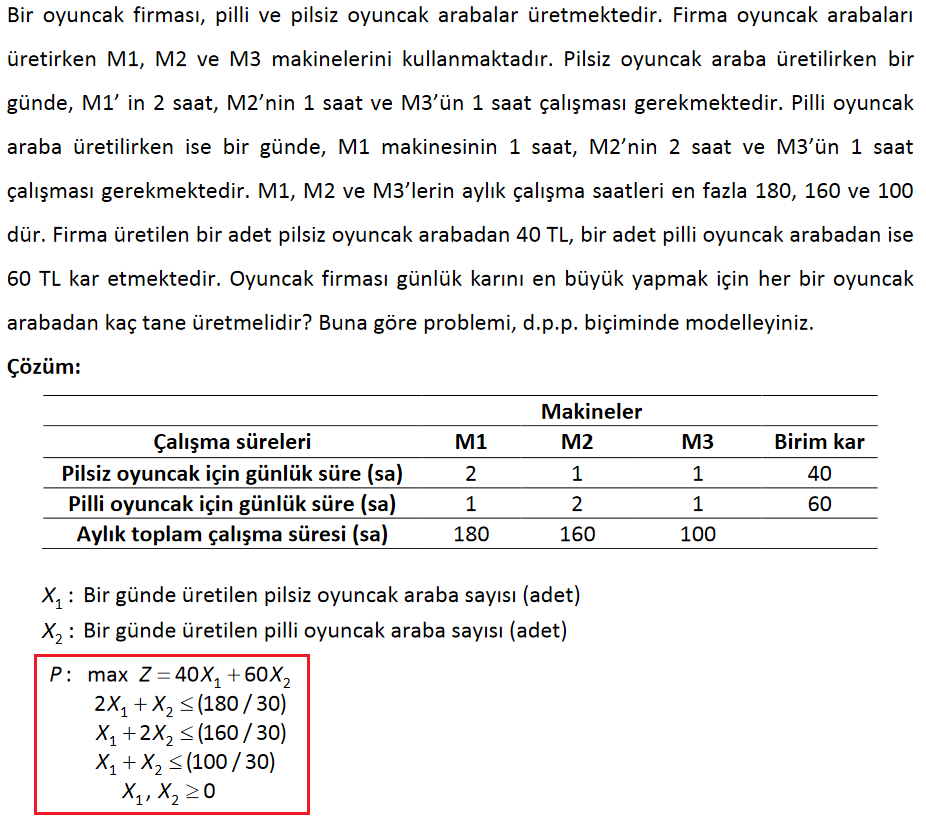 Örnek – Gezgin Satıcı Problemi
Gezgin satıcı problemi şu şekilde tanımlanabilir: 
* Bir seyyar satıcı var;
* Bu satıcı, mallarını n şehirde satmak istiyor;
* Öte yandan, mantıklı bir şekilde, bu satıcı bu şehirleri mümkün olan en kısa şekilde ve her bir şehre maksimum bir kere uğrayarak turlamak istiyor.
Problemin amacı, satıcıya bu en kısa yolu sunabilmektir.
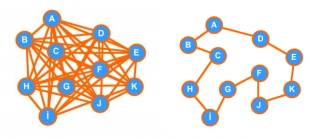